Escasez del agua dulce a nivel mundial
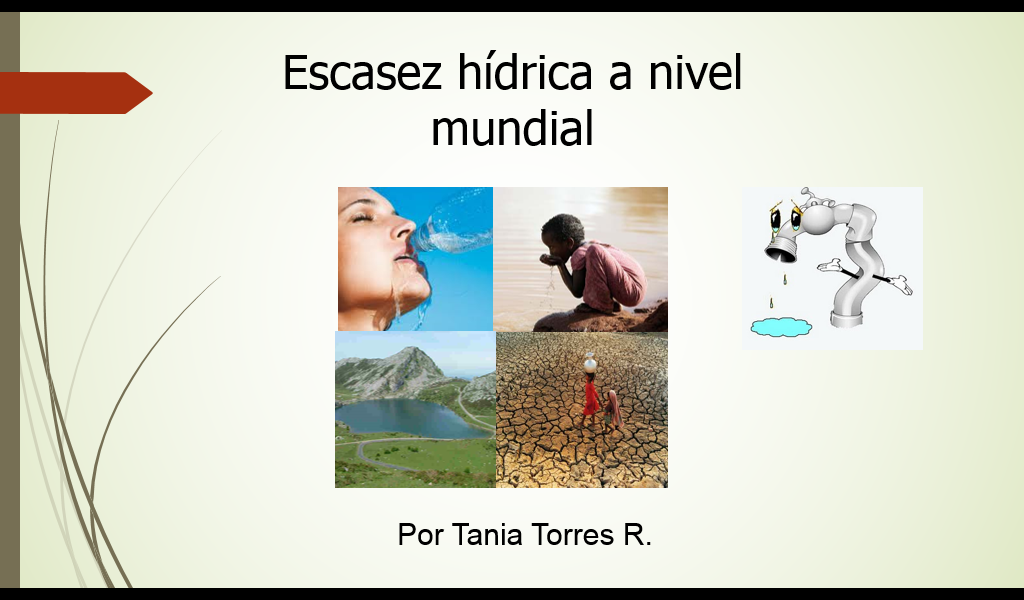 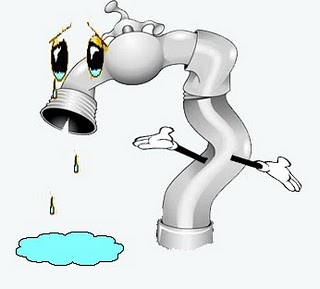 Por Tania Torres R.
Español II
Tabla de contenidos
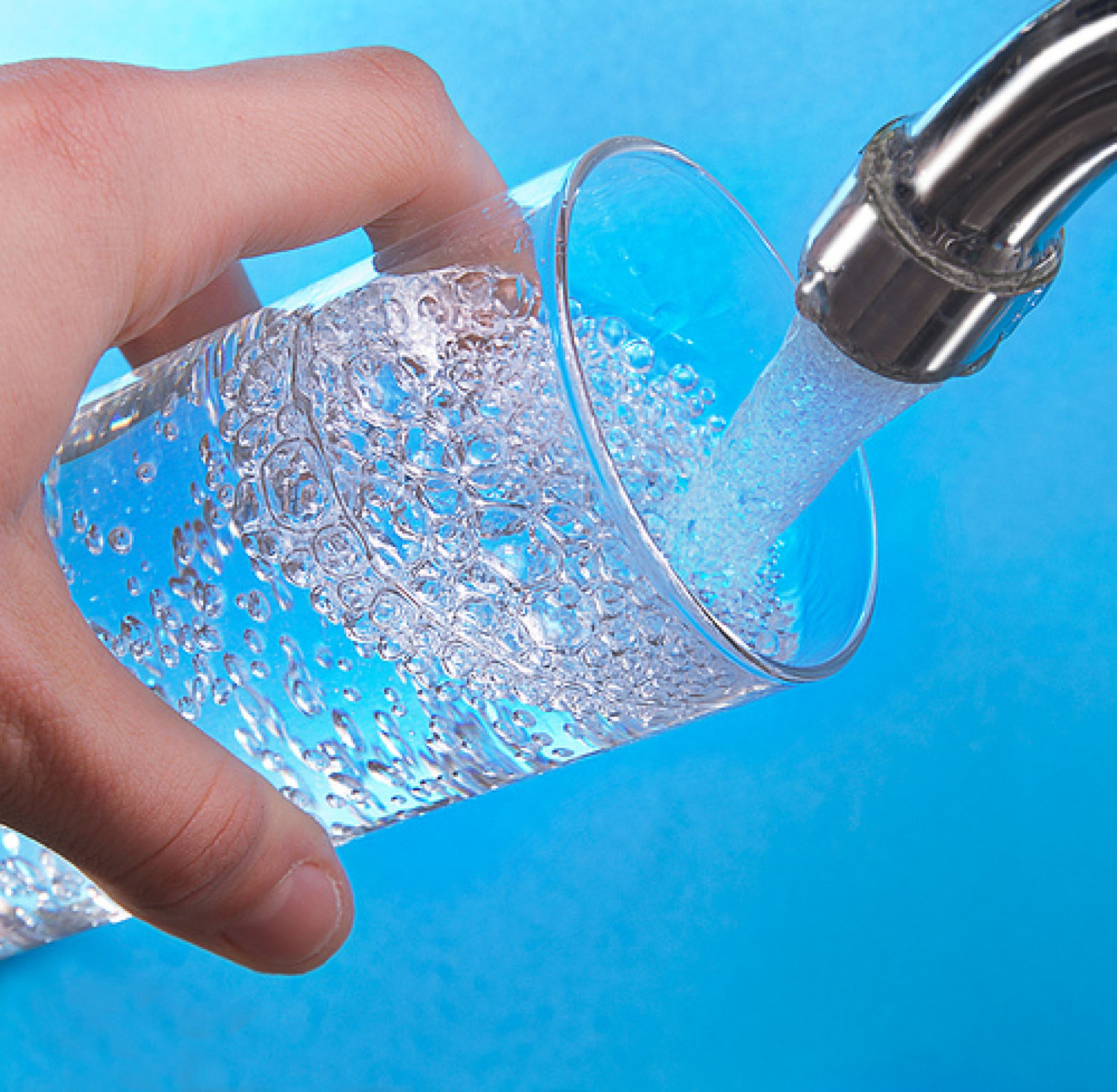 1.- El agua como un recurso vital
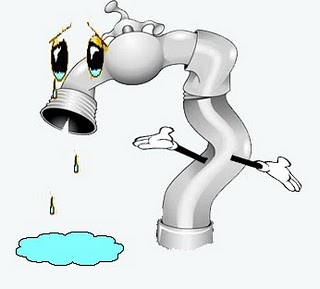 2.- Causas de la escasez de agua dulce.
3.- ¿Cómo lo enfrentaremos el problema?
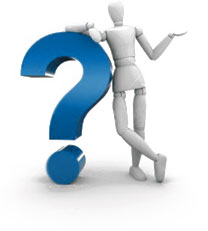 El agua en la tierra
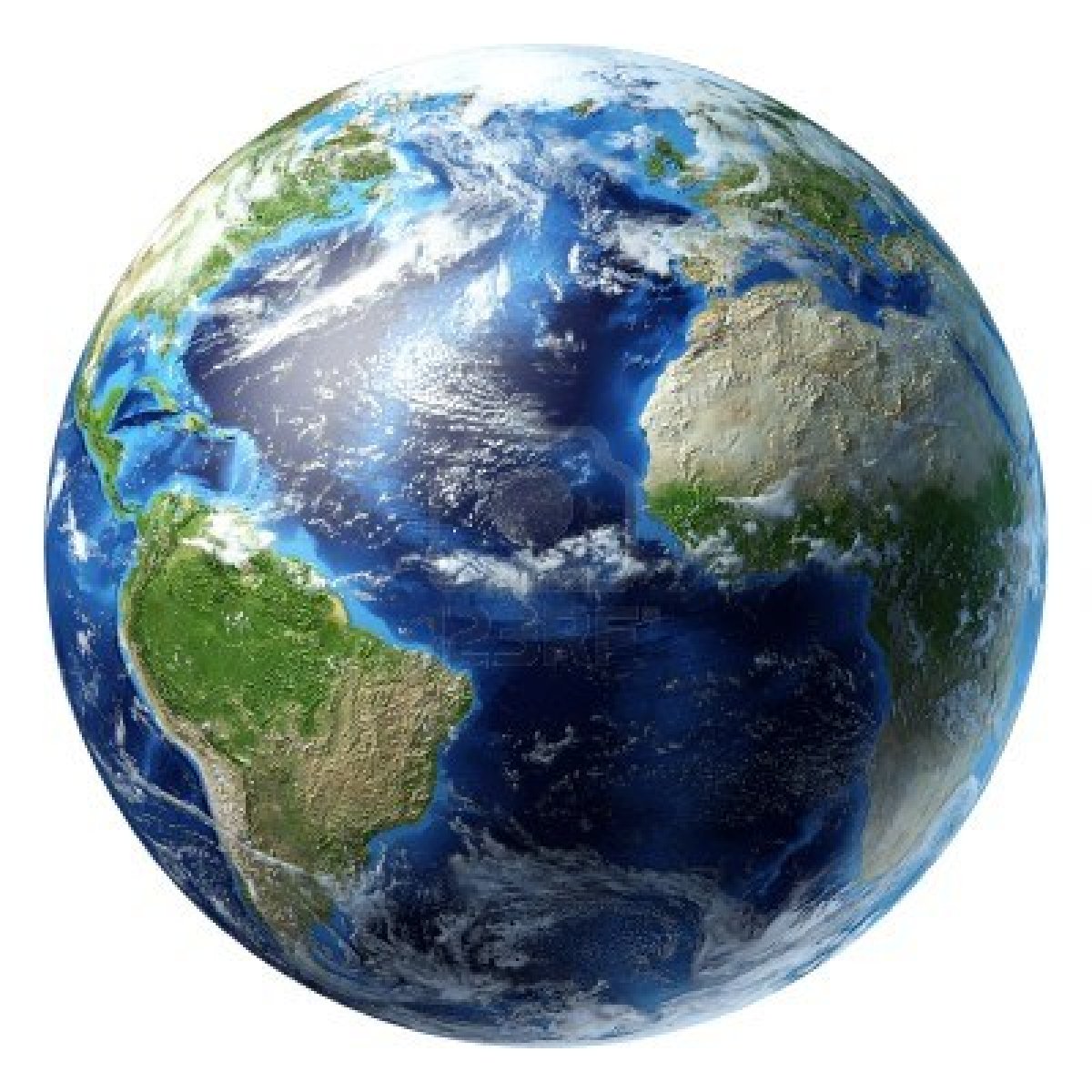 Recurso vital
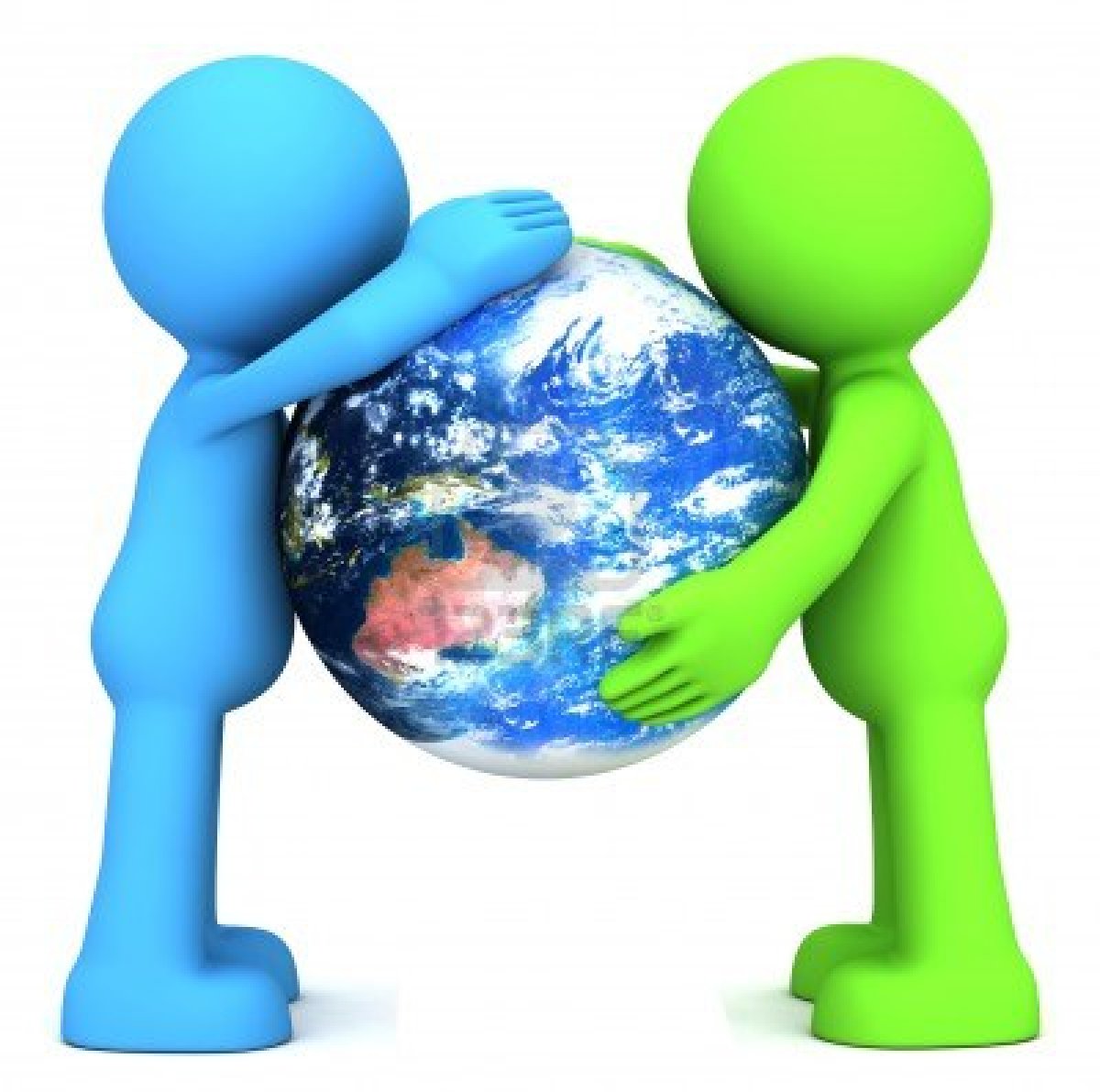 Usos
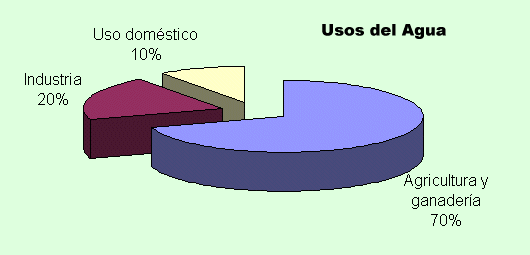 Uso doméstico
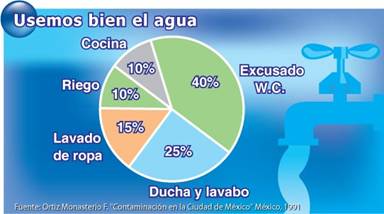 Uso en industrias
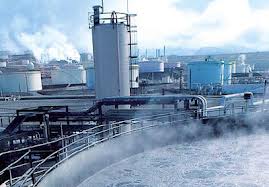 Uso en agricultura
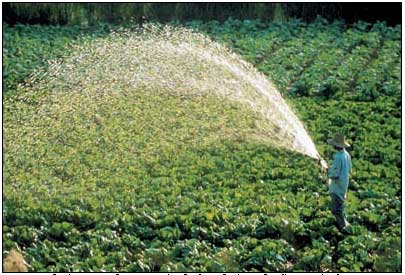 Uso en ganadería
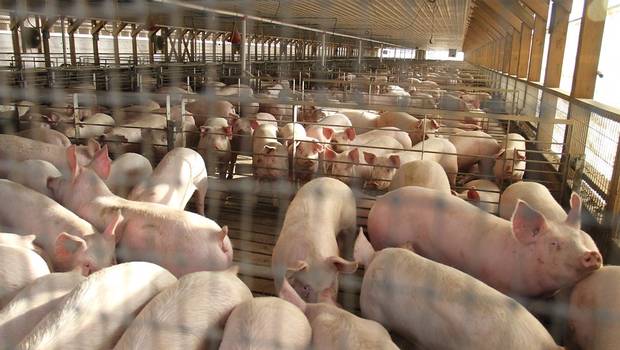 Causas de la escasez
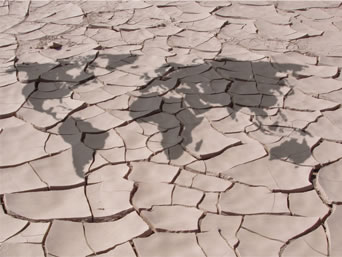 Contaminación
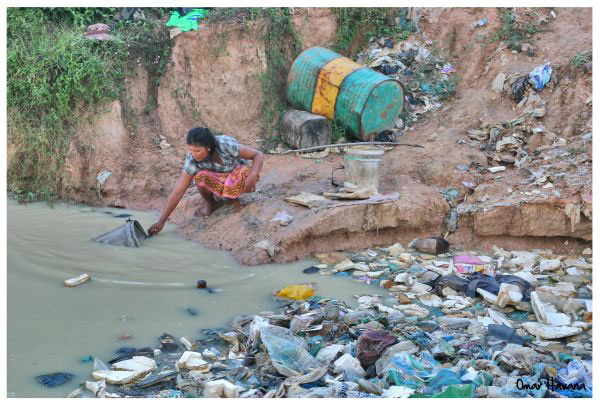 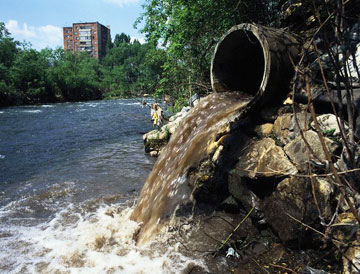 Crecimiento de la población
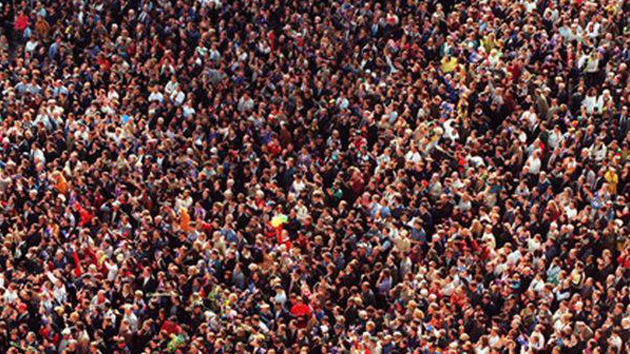 ¿Cómo lo enfrentamos?
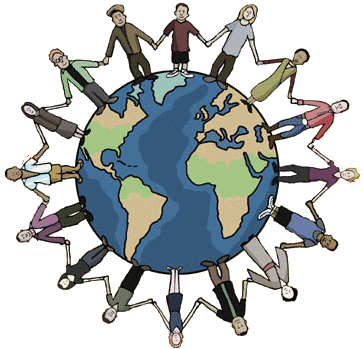 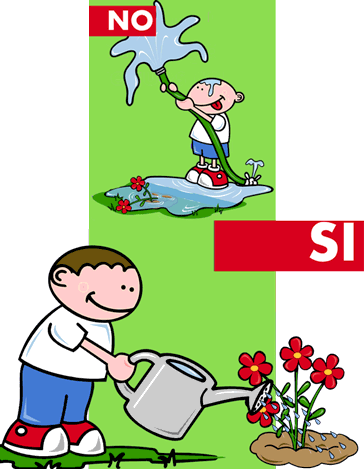 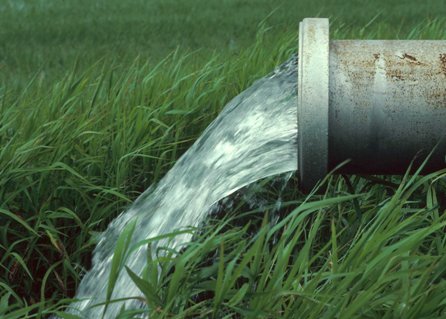 Alternativas
Tratamiento de aguas residuales
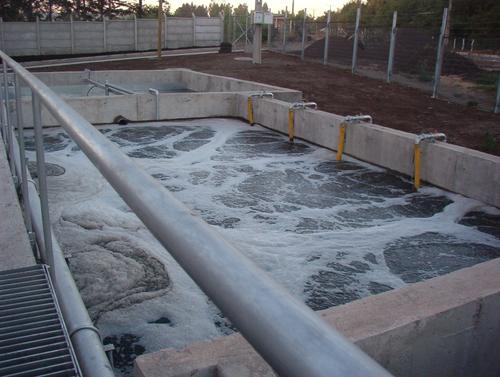 Desalinización de agua de mar
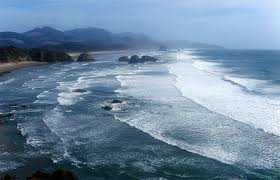 NANOTECNOLOGÍA
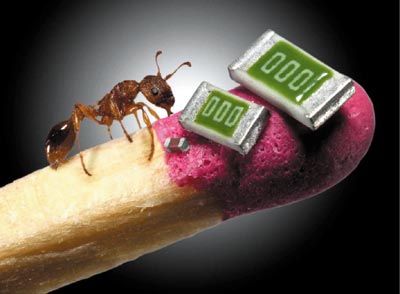 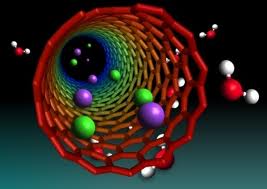 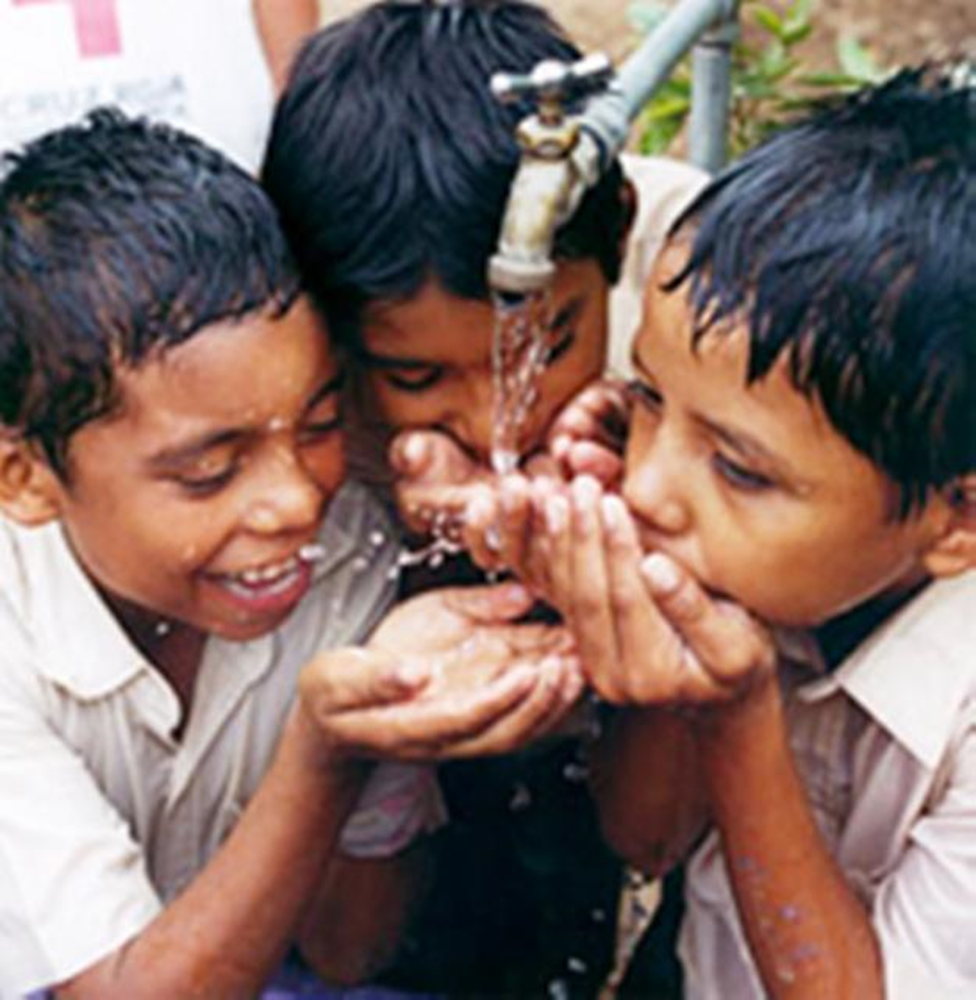 Gracias por su atención
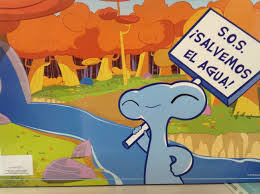